Maths
Find the area of compound shapes
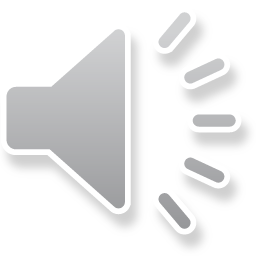 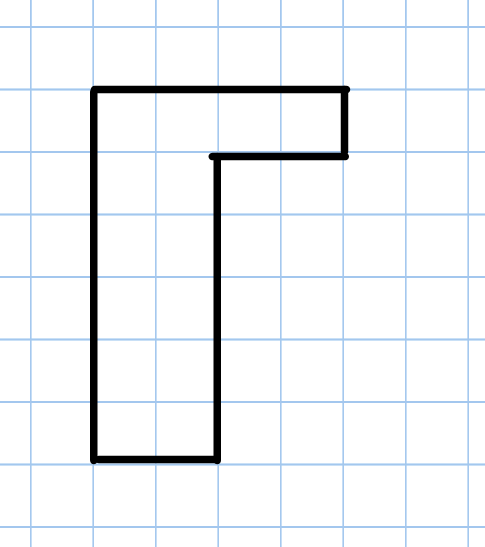 Area = 14cm2
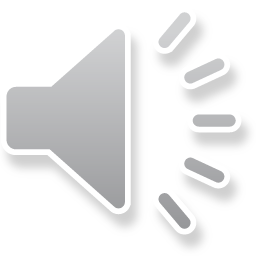 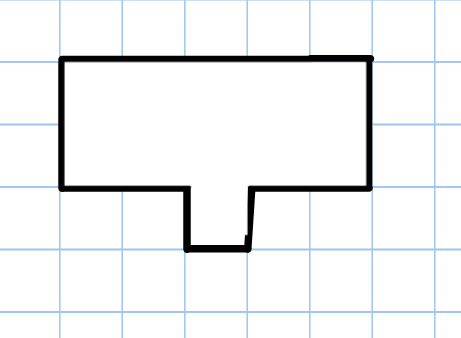 Area = 11cm2
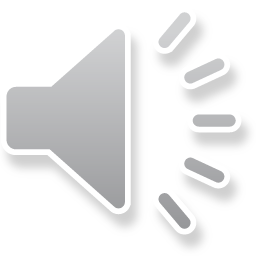 1. 3 x 2 = 6cm2
2. 5 x 2 = 10cm2
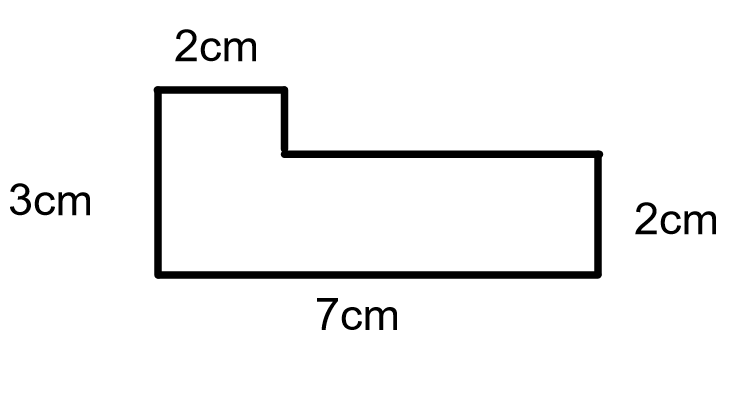 Area = 16cm2
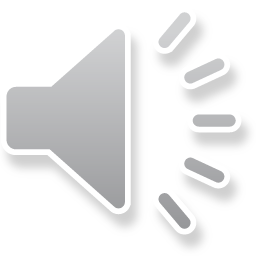 1. 2 x 8 = 16cm2
2. 2 x 1 = 2cm2
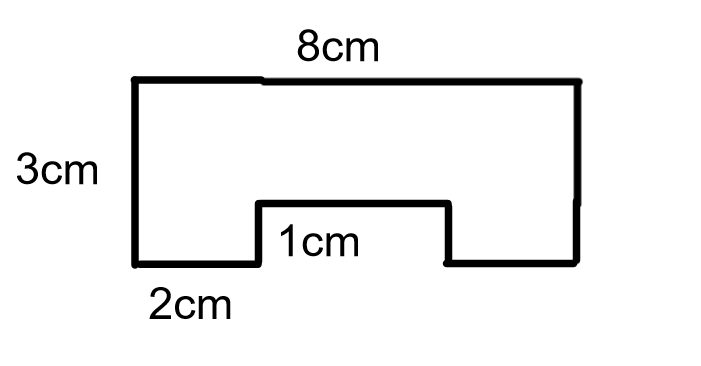 3. 2 x 1 = 2cm2
Area = 20cm2
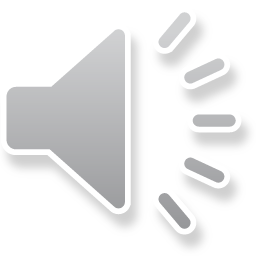